VLNOVÁ DÉLKA
značka………………………………..λ (lambda)

jednotka………………………………………….m
Vlnová délka je  nejkratší vzdálenost dvou míst, které kmitají stejně.
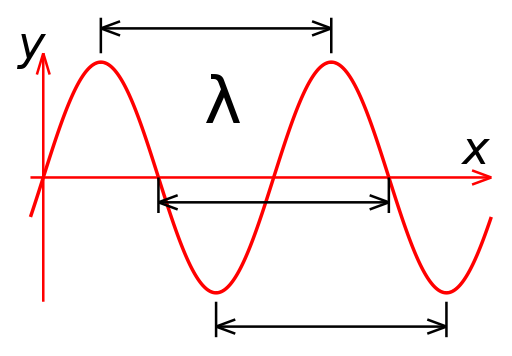 Př. 1. Podélné vlnění má frekvenci 0,125 kHz a šíří se rychlostí 500 m/s. Vypočítej jeho periodu a vlnovou délku.
Př. 2. Světlo má periodu 0,16 . 10-14 s a šíří se ve vodě. Urči jeho rychlost a frekvenci, je-li vlnová délka 0,368 . 10-6 m.
CVIČENÍ                                         ZADÁNÍ
1. Urči vlnovou délku a periodu
       a) fialového světla o frekvenci 7,5  . 1014 Hz
       b) červeného světla o frekvenci  4 . 1014 Hz
2. Rychlost světla ve skle je 2 . 108 m/s. Urči jeho frekvenci a
    periodu, je-li vlnová délka  0,5 . 10-6 m.
3. Zvuk o frekvenci 0,5 kHz má vlnovou délku 68 cm. Urči rychlost
    zvuku a jeho periodu.
4. a) Urči frekvenci a rychlost zvuku v oceli, je-li vlnová délka 
        1 km a perioda 0,2 s.
     b) Urči periodu a rychlost zvuku ve vodě, je-li frekvence 2 kHz
         a vlnová délka 75 cm.
CVIČENÍ                                                  ŘEŠENÍ
a) λ = 3 . 108 / 7,5 . 1014 = 0,4 . 10-6 m,
           T = 1/ 7,5.1014 = 0,13 . 10-14 s 
      b) λ = 3 . 108 / 4 . 1014 = 0,75 . 10-6 m,
           T = 1/ 4.1014 = 0,25 . 10-14 s 

T = 0,5 . 10-6  / 2 . 108  =  0,25 . 1014 s, 
       f = 1/ 0,25 . 1014 = 4 . 10-14 Hz  

3.    v = 0,68 . 500 = 340 m/s,  T = 1/ 500 = 0,002 s

4.     a) v = 1000/ 0,2 = 5000 m/s, f = 1/0,2 = 5 Hz
        b) v = 2000. 0,75 = 1500 m/s,  T = 1/0,75 = 1,3 s
ZDROJE
http://www.google.cz/url?source=imgres&ct=img&q=http://www.go2add.com/images/Tsunami-Images/512px-Sine_wavelength.svg.png&sa=X&ei=S0bVTae7Mo7ItAbH9tyaDA&ved=0CAQQ8wc44AE&usg=AFQjCNHKAtVsB2J5wAw3OnuthbXC4TfGLA
HyperText Transfer Protocol